105學年度畢業滿1年畢業生系所流向追蹤回收比率(醫學研究所)
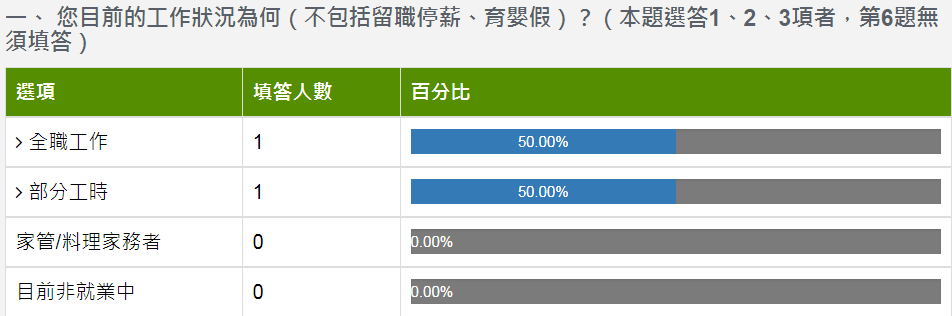 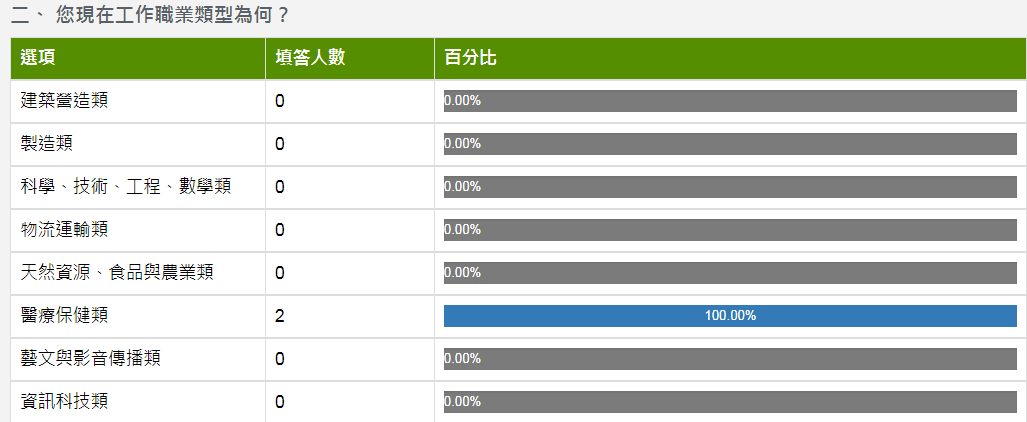 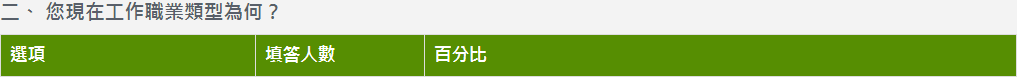 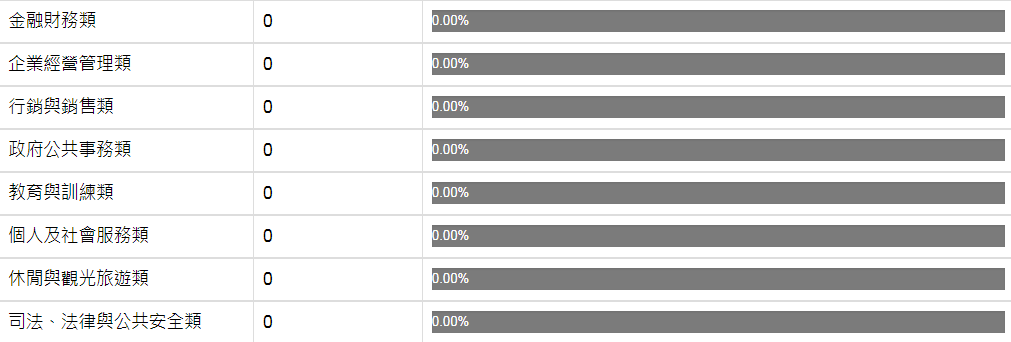 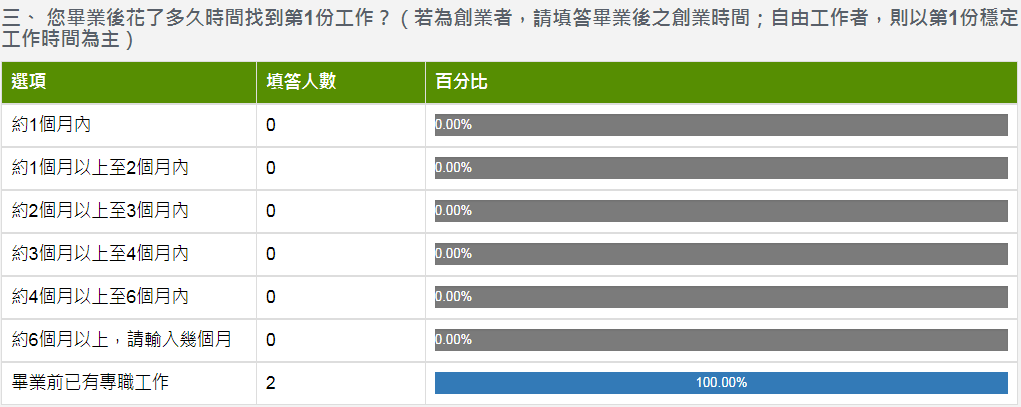 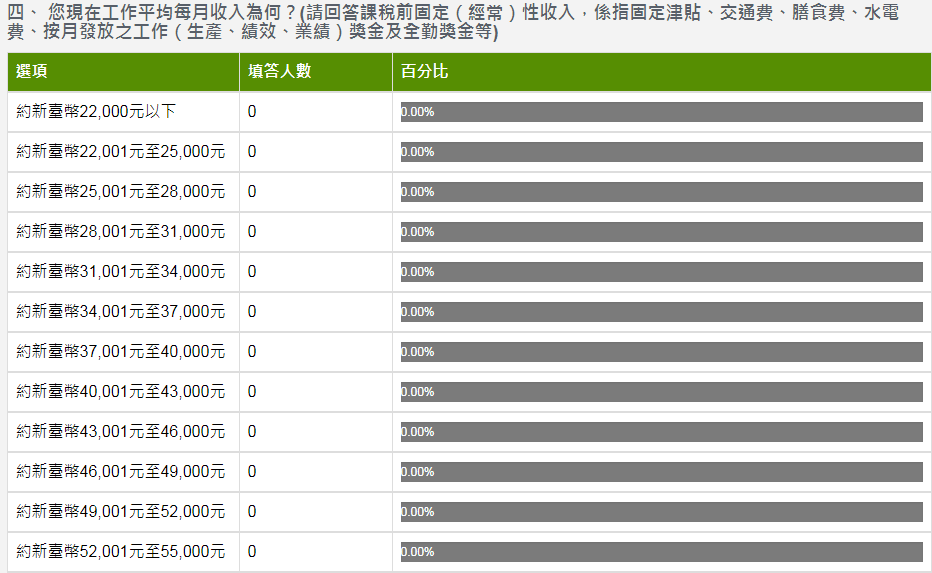 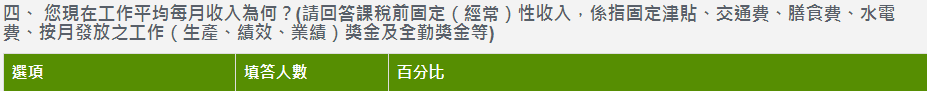 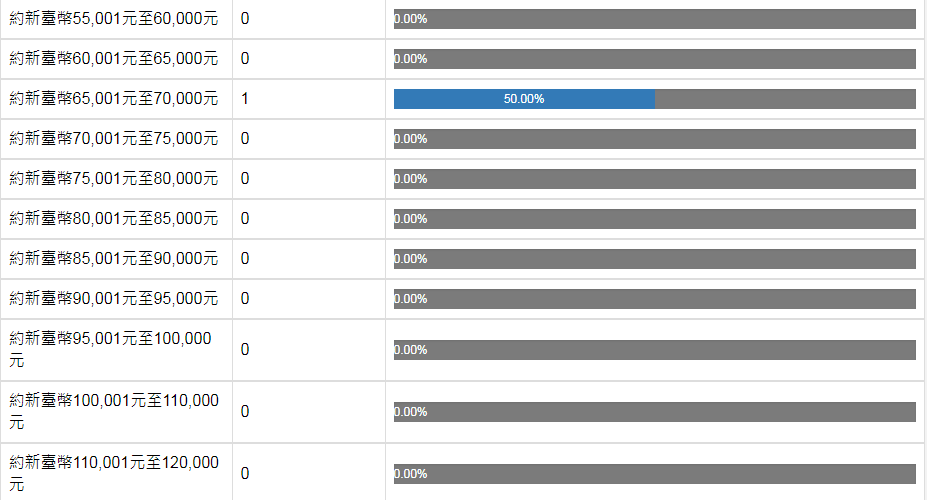 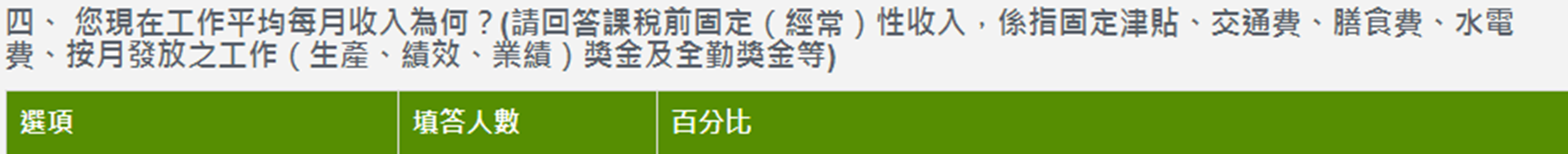 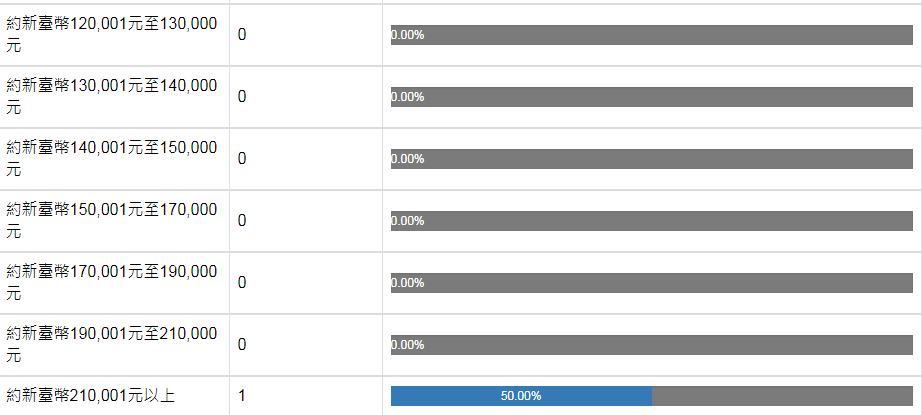 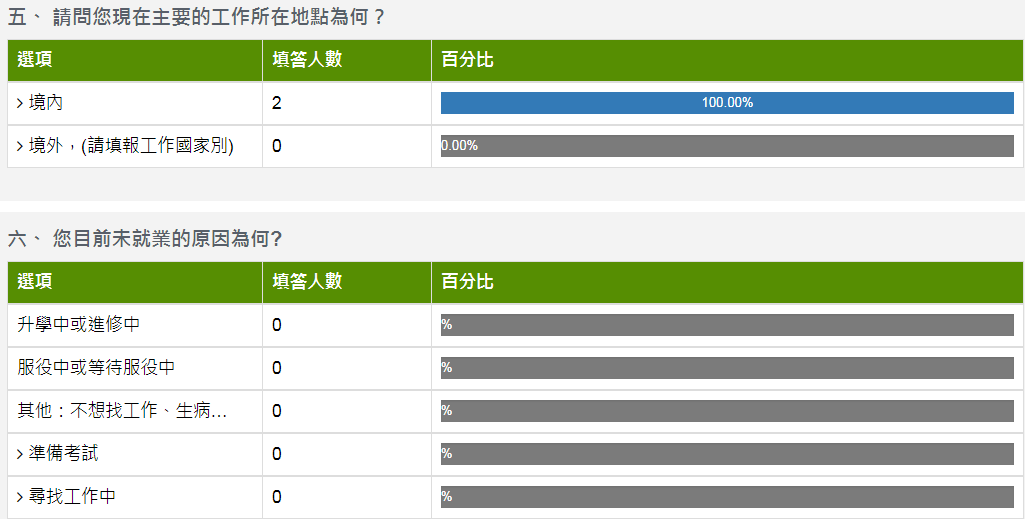 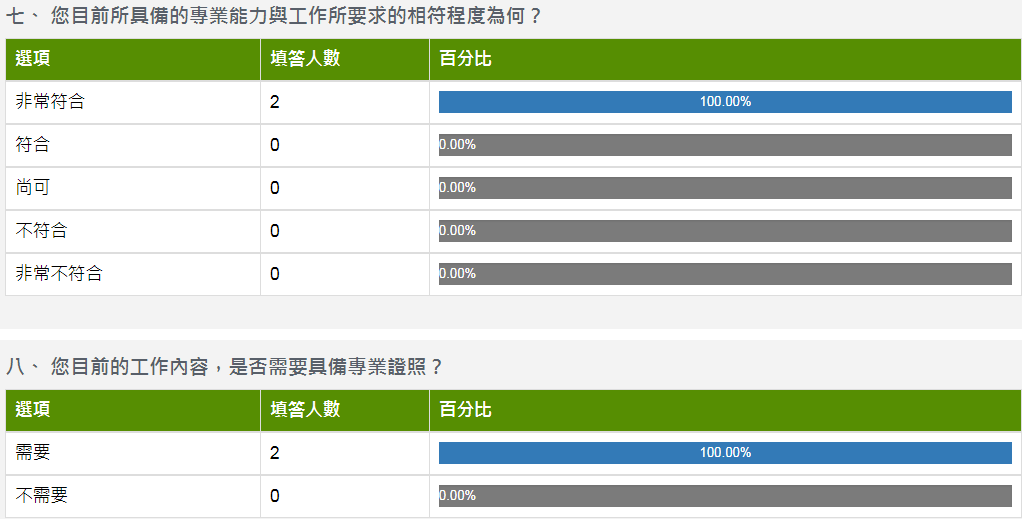 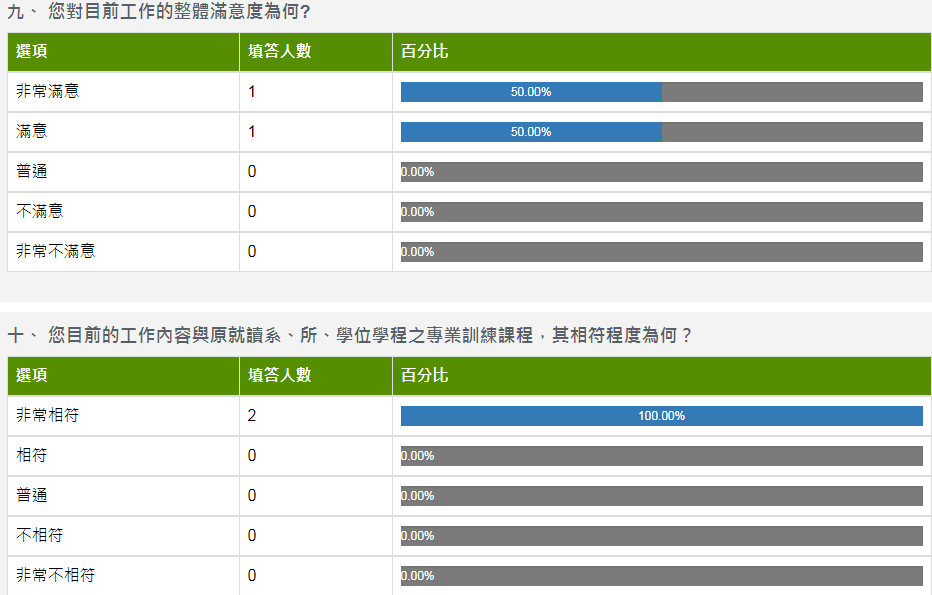 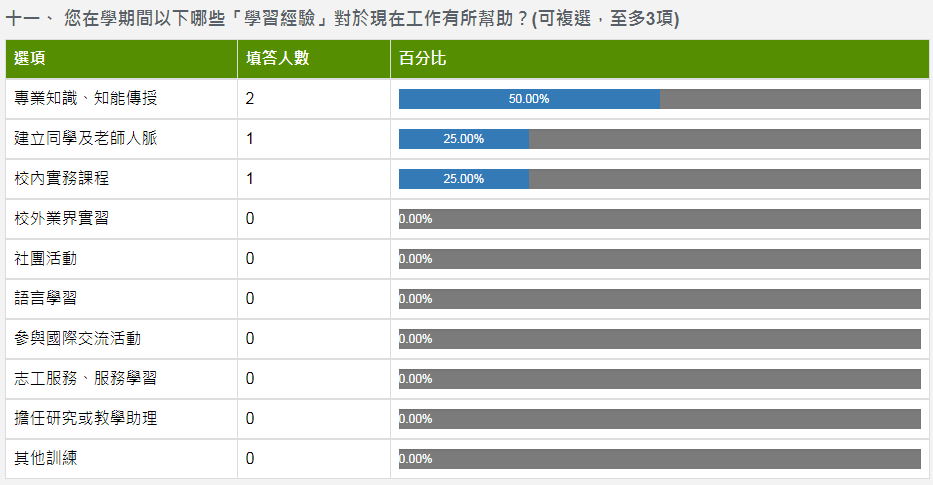 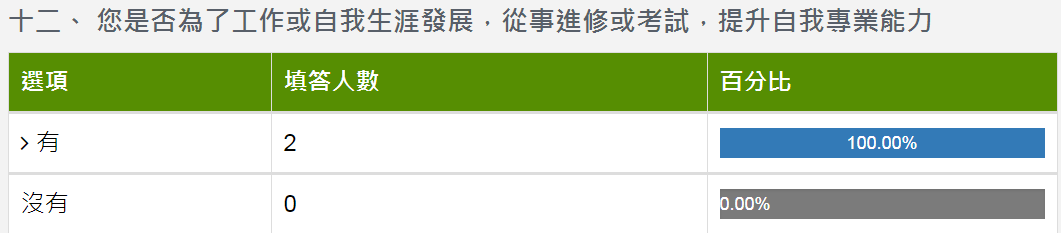 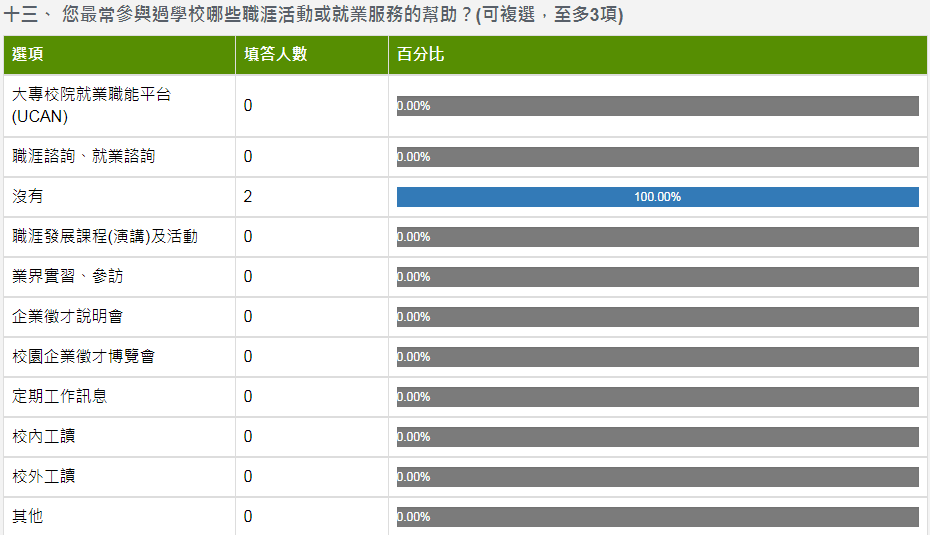